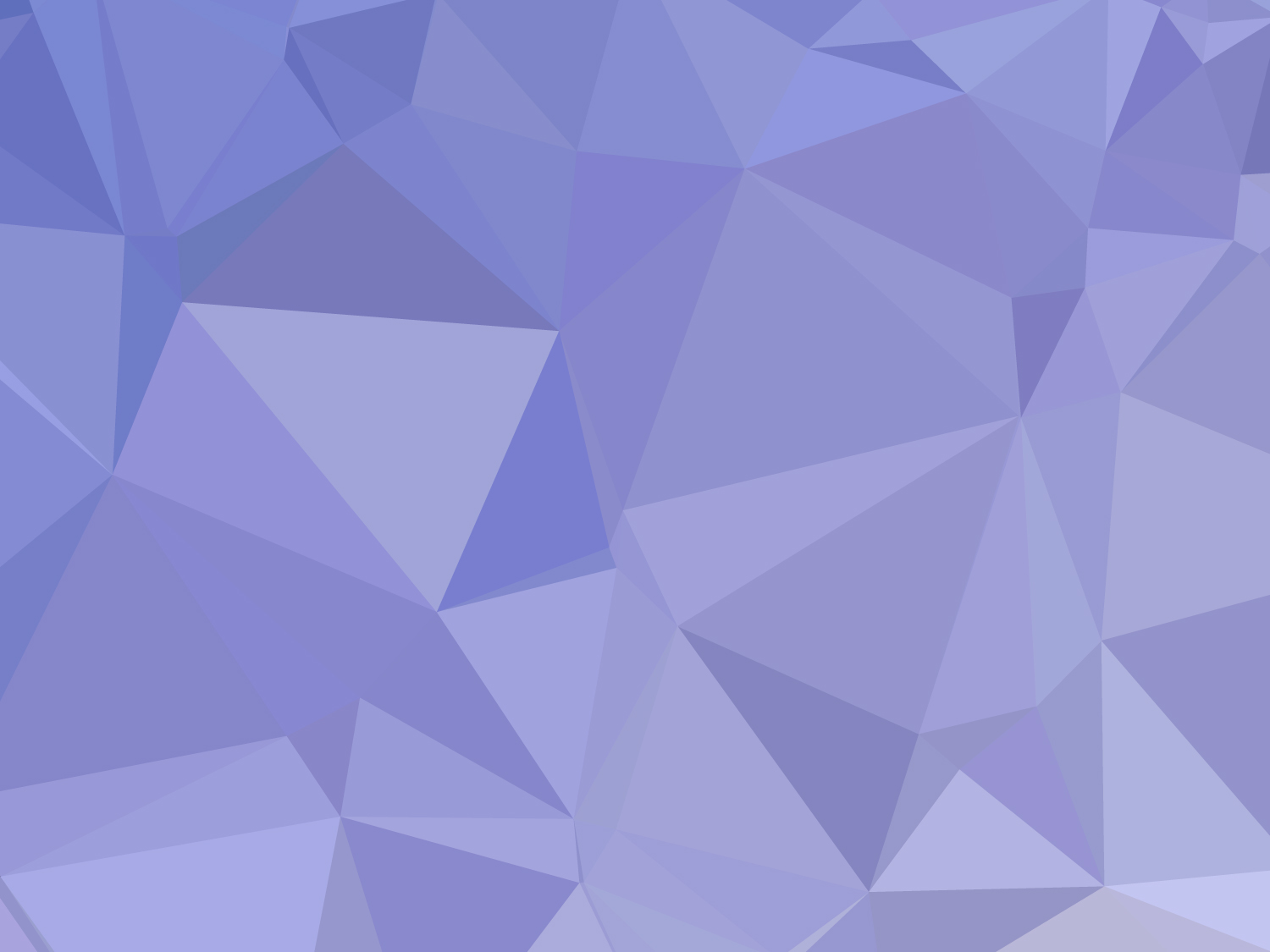 МБОУ СОШ № 3 им. А.А.Ивасенко  г. Нефтеюганска
Урок математики во 2 классе
«Нахождение нескольких долей числа. Закрепление. (Использование приема моделирования при решении задач)
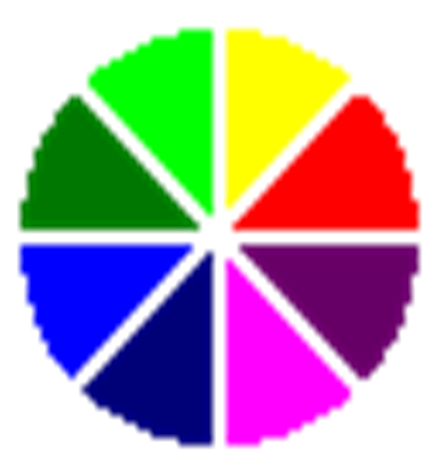 УМК «Начальная школа XXI века»
2 класс
Ковальчук Н.Г.,
учитель начальных классов
2024 г
14 марта
Классная работа
Считаем устно
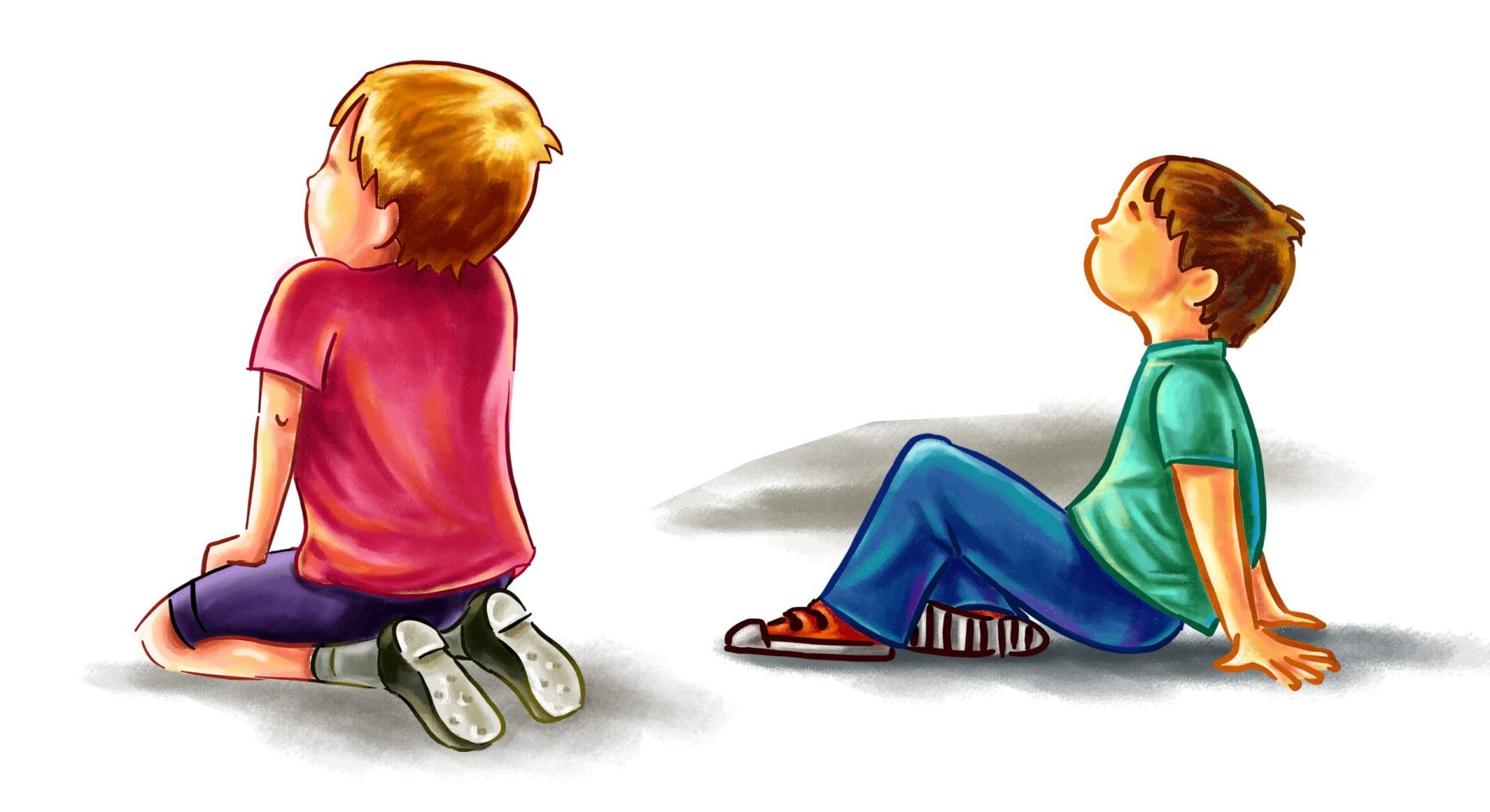 32
20
48
24
8
Хвастливый воробей
29
13
52
16
56 –  Х  = 36
44 –  Х  = 36
23 +  Х  = 36
4 +  Х  = 36
Х  + 12 = 36
Х  + 7 = 36
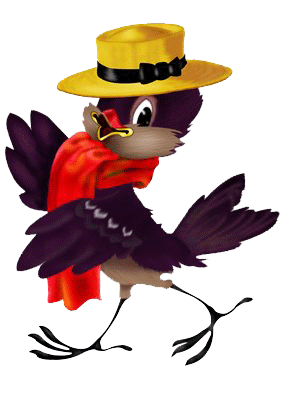 Х  + 20 = 36
Х  - 16 = 36
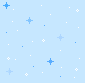 Задача.
Мама купила 5 кг огурцов, 2 кг свёклы и помидоры. Сколько килограммов помидоров купила мама, если масса всех овощей 12 кг? Подумайте: какая схема соответствует задаче?
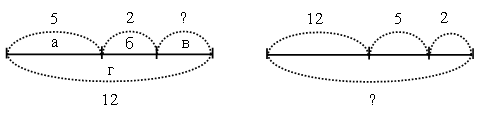 Найди часть числа
Седьмая  часть числа 63 равна…
9
7
Шестая часть числа 42 равна…
3
Девятая часть числа 27 равна…
7
Пятая часть числа 35 равна…
6
Шестая часть числа 36 равна…
Постановка цели и задач урока
-Как вы думаете, о чем мы будем говорить сегодня на уроке?
(научиться находить несколько долей числа)
Поставьте учебную задачу
(отрабатывать умение решать задачи)
Предположите тему урока, продолжив предложение.
Нахождение…                долей числа
нескольких
Закрепление
«3-2-1» («Билет на выход»)
Напишите:
три факта, о которых они узнали на занятии;
два факта, которые показались им наиболее интересными;
один вопрос, который у них остался, или вывод, который они сделали.
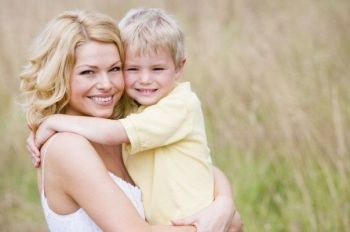 Задача 1
Маме 45 лет, а сын в 9 раз моложе. На сколько лет 
мама старше сына?
45 лет
Маме –
на
^
? лет
Сыну -
? лет
1)
45 : 9 =
5 (лет)
- сыну
2)
45 - 5 =
40 (лет)
Ответ:
на 40 лет мама старше сына.
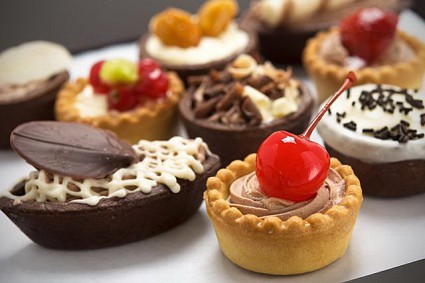 Задача 2
Ко дню рождения сына мама купила по 8 пирожных 
«Трюфель» и «Корзиночка» . Во время празднования
съели четвёртую часть всех пирожных. Сколько пирожных
осталось?
Съели –
Осталось -
2)
Купили –
8п.
8п.
1)
Купили –
8п.
?п.
?п.
?п.
Съели –
8п.
Осталось -
?п.
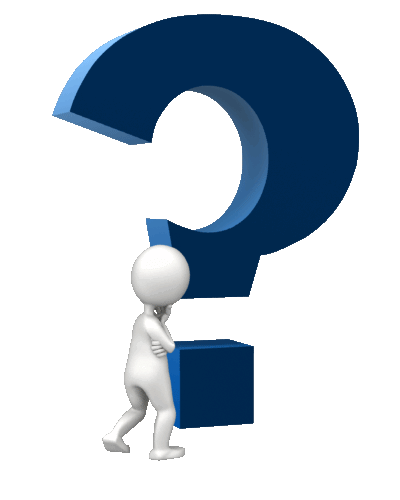 Купили –
?п.
3)
8п.
8п.
Съели –
Осталось -
?п.
?п.
Решение
1)
8 • 2 =
16 (пир.)
- купили
2)
16 : 4 =
4 (пир.) -съели
3)
16 - 4 =
12 (пир.)
Ответ:
12 пирожных осталось.
Работа в тетради на  печатной основе* 
Стр. 40 № 9
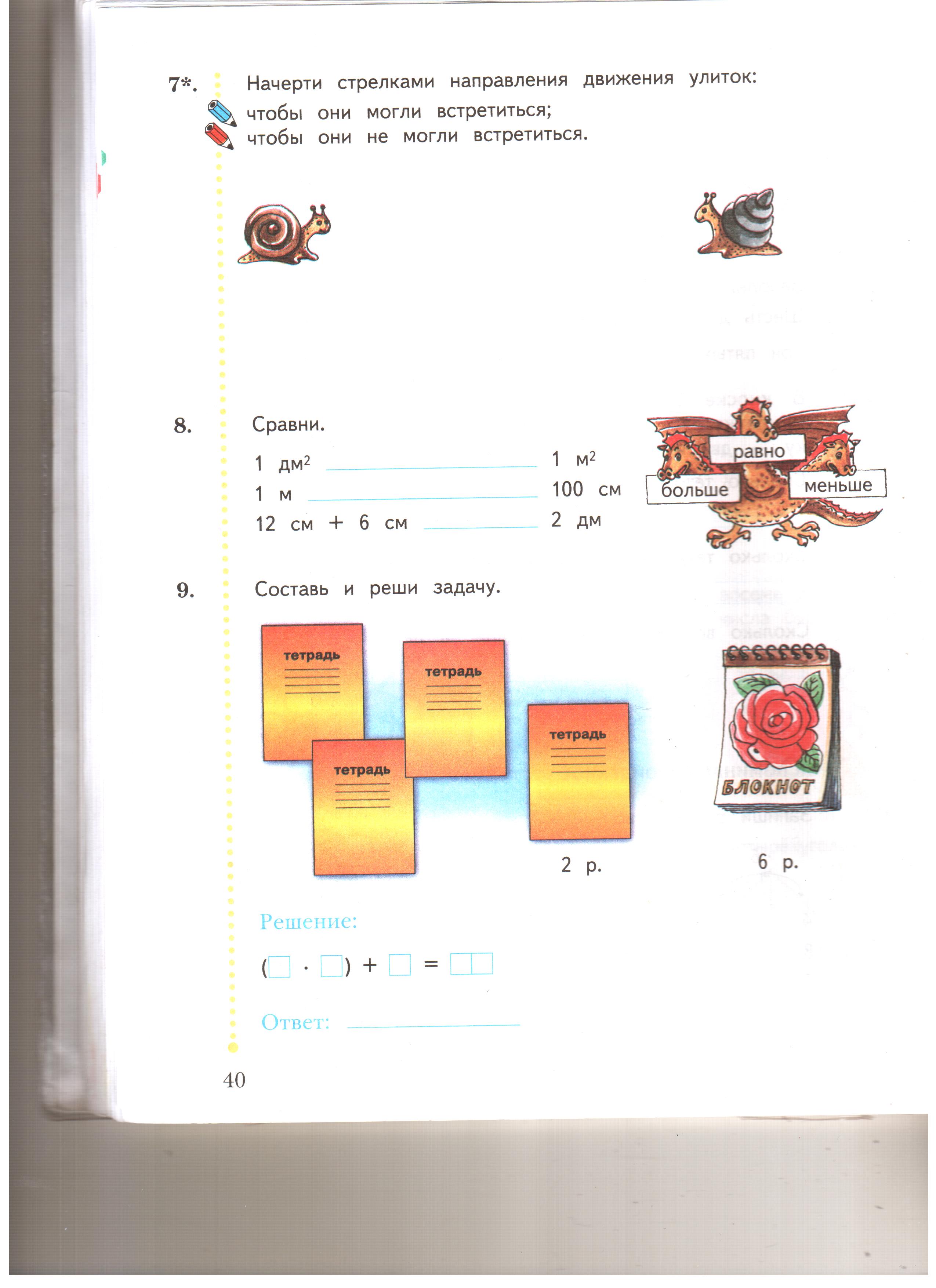 6
1 4 (руб.)
2     4
14 рублей стоимость тетрадей и блокнота
Работа в тетради на  печатной основе* 
Стр. 41 № 12
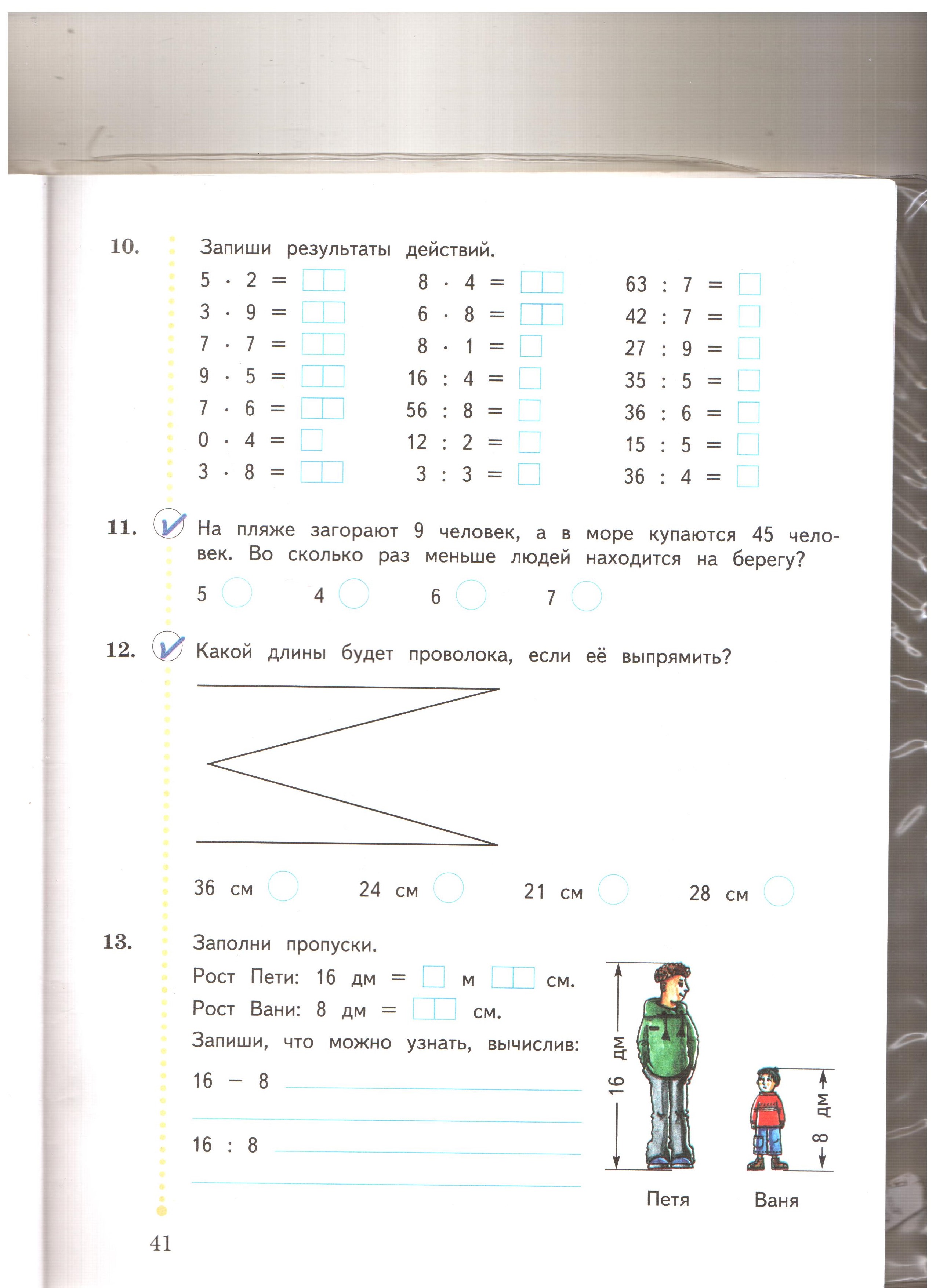 7 см
7см • 4 =
28см
7 см
7 см
7 см
^
Работа в тетради на  печатной основе* 
Стр. 41 № 12
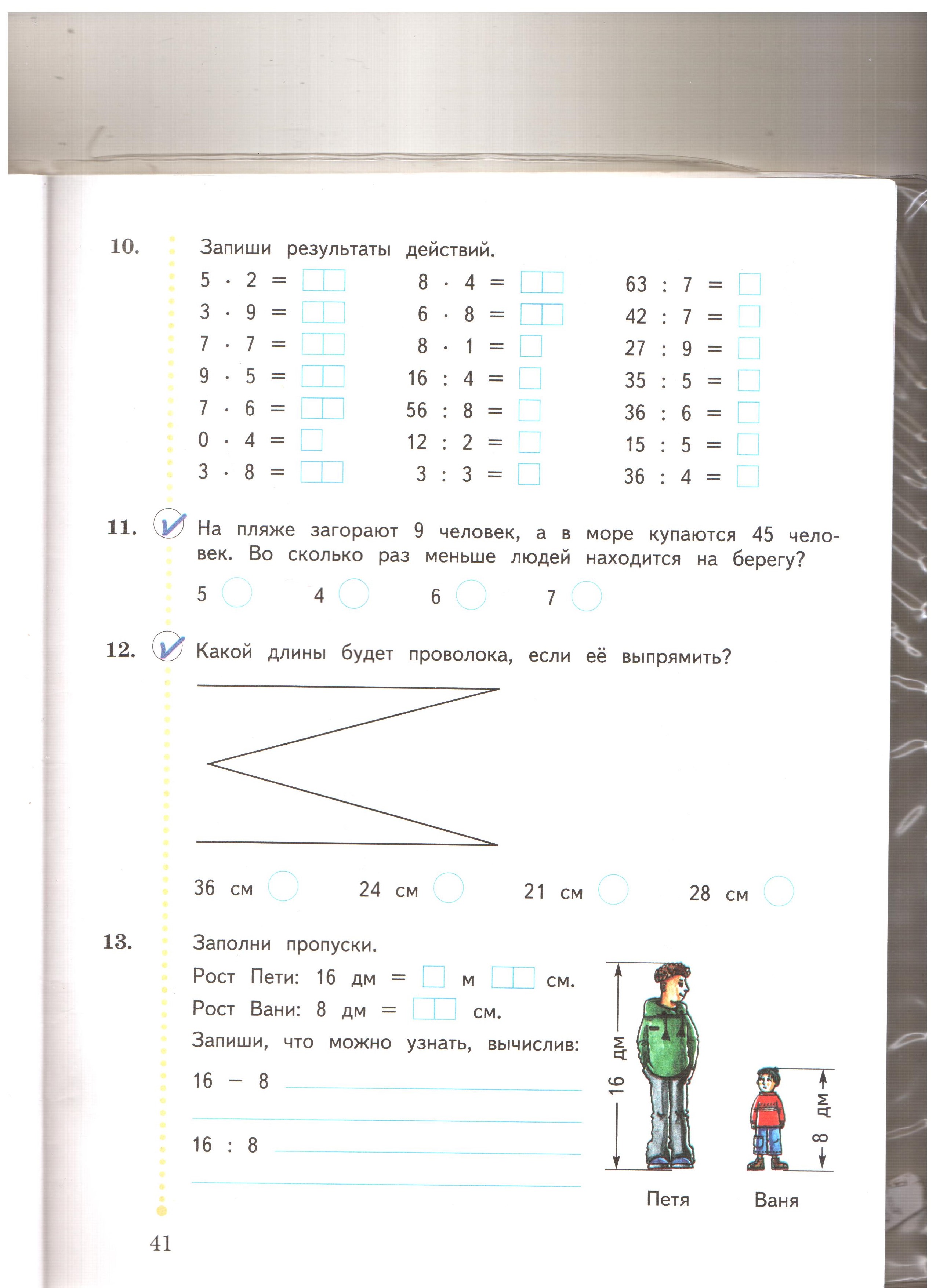 1
6 0
8 0
на ? дм Петя выше Вани 
или Ваня ниже Пети
во ? раз Петя выше Вани 
или Ваня ниже Пети
Домашнее задание
В тетради на печатной основе
стр. 41 № 10, 11
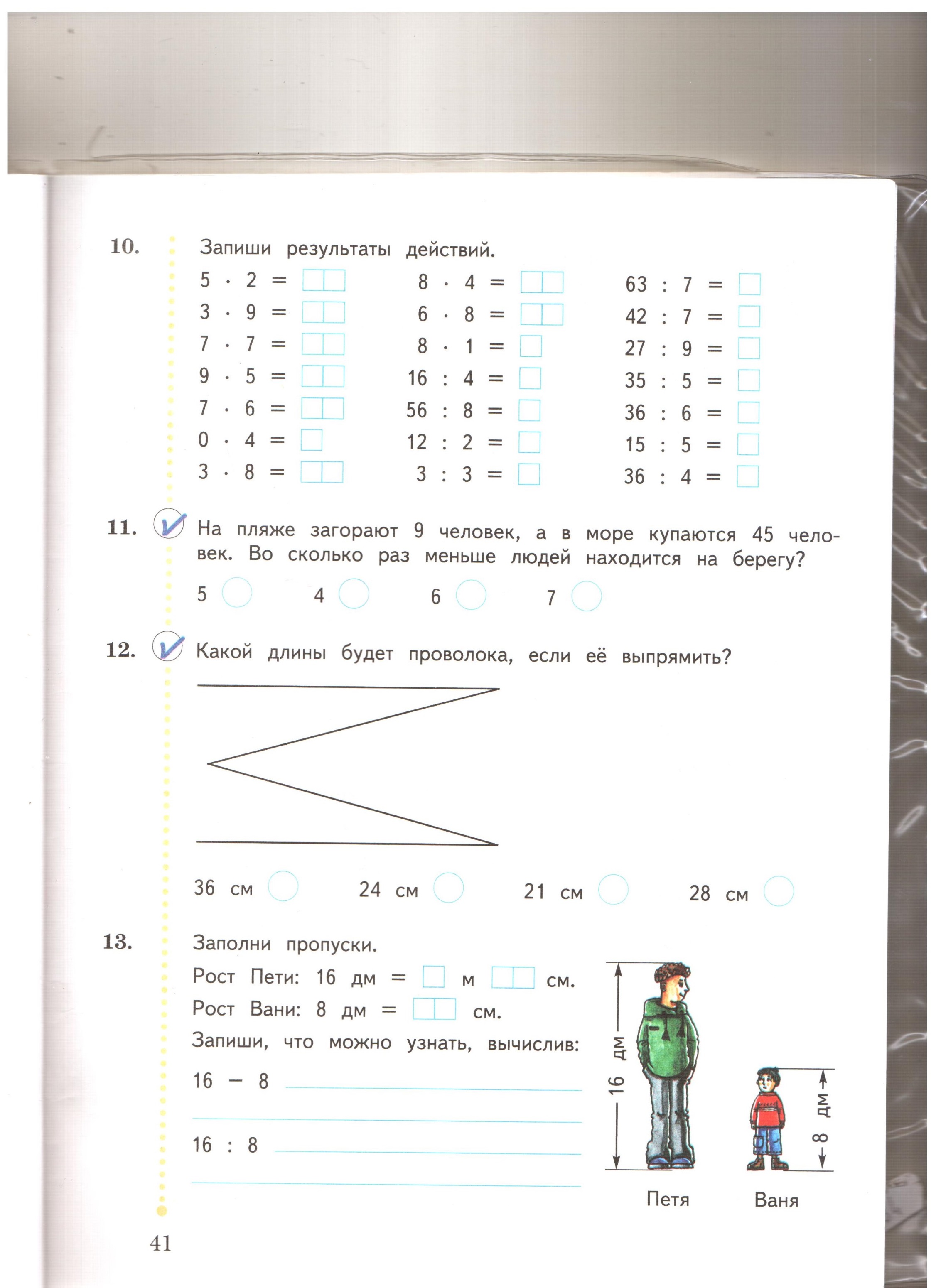 Оцени себя сам
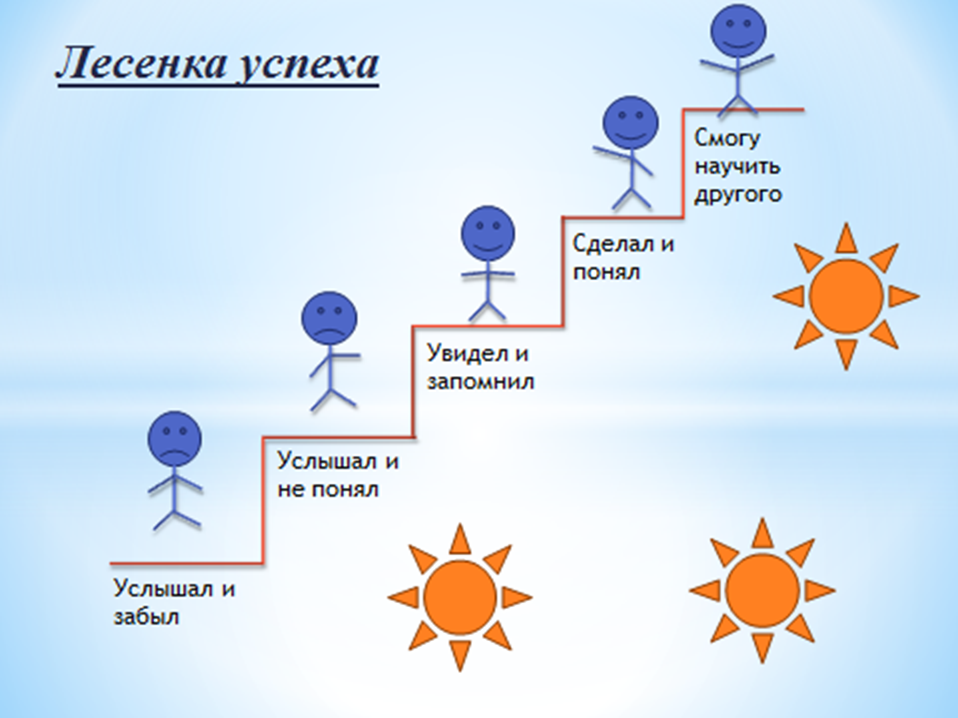 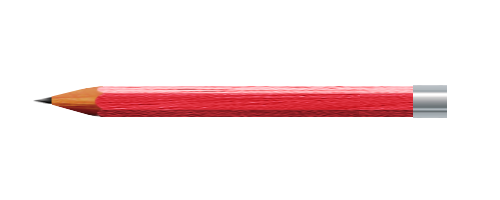 На уроке используются пособия     УМК «Начальная школа XXI века»
Математика. 2 класс. Учебник для учащихся общеобразовательных учреждений в 2-х частях. Авторы: Рудницкая В.Н., Юдачева Т.В Часть 2. стр.84
Математика. Рабочая тетрадь. 2 класс.   В 2-х частях  
Рудницкая В.Н., Юдачева Т.В.                  
Часть 2. Стр. 40-41
Автор устного счёта (слайд 4): Озерова Елена Поликарповна, воспитатель ГПД
http://www.prodlenka.org/metodicheskie-razrabotki/viewprofile/120293.html
Интернет-ресурсы:
Автор шаблона и картинки на 3 слайде: Елена Родионова, руководитель znanio.ru образовательный форум "Знанио" cвид. о гос. регистрации №017705391  www.znanio.ru/?anima2
http://gradmar.ru/i/full1370135088.jpg - мама и сын ( сл. 8)
http://stoma-orsp.ru/img.php?width=425&height=425&image=/news-img/9325.jpg - пирожные (сл. 9)
https://bipbap.ru/pictures/krasivye-animatsii-dlya-prezentatsij-v-powerpoint-160-kartinok.html?nowprocket=1 –анимационный вопрос-сл. 9
http://5klass.net/datas/matematika/Raspredelitelnoe-svojstvo-umnozhenija-6-klass/0034-034-Itog-uroka.jpg рефлексия урока (сл. 16)
https://skillbox.ru/media/education/prostye-priyemy-formiruyushchego-otsenivaniya-dlya-uchiteley/  прием формирующего оценивания «Билет на выход»(3-2-1)-сл15